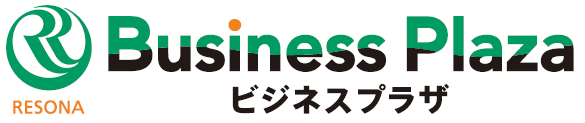 詳しくは
りそなグループビジネスプラザのご案内
「りそな ビジネスプラザ」で　検索
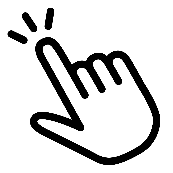 ◆ビジネス創造拠点◆
◆ビジネスプラザ各拠点◆
おおさか

Osaka Metro 
堺筋本町駅
課 題 の 解 決 「 ソ リ ュ ー シ ョ  ン 」 か ら
ビ ジ ネ ス の 創 造 「 ク リ エ ー シ ョ ン 」 へ
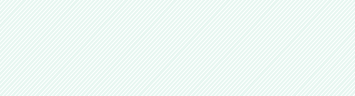 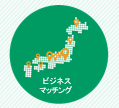 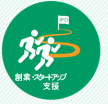 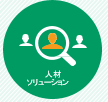 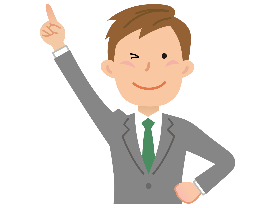 こうべ

JR神戸駅
びわこ

JR大津駅
事業に役立つビジネスセミナー・イベント開催
事業に役立つビジネスセミナー・イベント開催
オープンイノベーション（大企業と中小・ベンチャー企業による 
  オープンイノベーション）
商談会
モニター会（りそなDEモニター会）
交流会・イベント懇談会
各種ビジネスセミナー
さいたま

ＪＲさいたま
新都心駅
とうきょう

東京メトロ木場駅
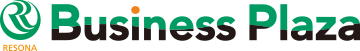